A Real and Rising Concern
DDoS Attacks
Sean Dunn
ICS H197
November 19, 2014
Distributed Denial of Service - DDoS
A DoS (Denial of Service) attack is a method by which malicious hackers prevent legitimate users from accessing a computer resource by overwhelming that resource with network requests
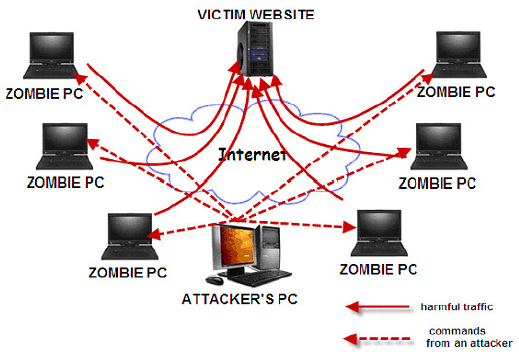 DDoS (Distributed Denial of Service) attacks use arrays of remote or “zombie” computer systems for the same purpose
The Weapon of Choice
DDoS attacks are growing in popularity
Any company that uses the Internet is at risk
Every DDoS success inspires more attacks
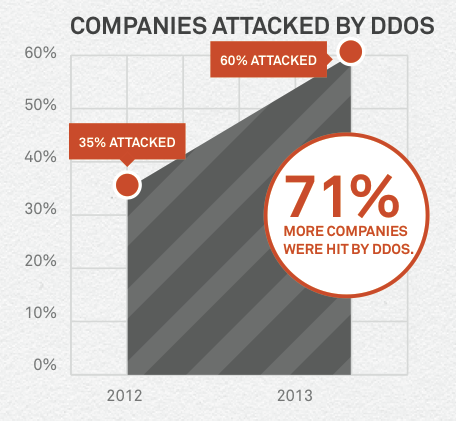 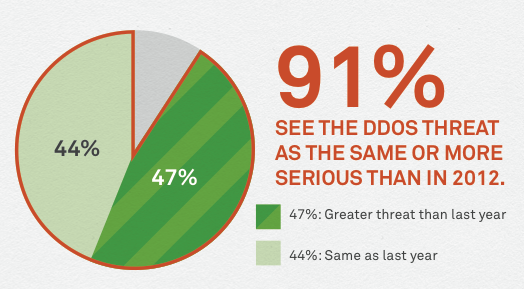 2014 DDoS Attacks & Impact Report - Neustar
2014 DDoS Attacks & Impact Report - Neustar
Why Choose DDoS?
Distribution makes the attack difficult to isolate
Harder to stop the attack without cutting all users out
More points of attack allows each to be less conspicuous
Fairly easy to implement
Attackers can use cookie cutter versions of proven attacks (LOIC)
Easier than creating a tailored virus/worm
Can provide a “smokescreen”
Distracts the victim, leaving the system vulnerable to other virus injections
Prevention of all DDoS attacks is expensive and infeasible
Traditional DoS Attacks
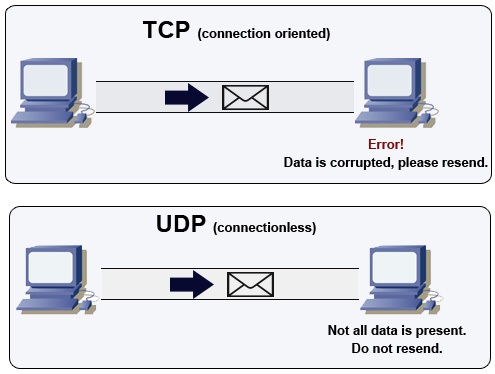 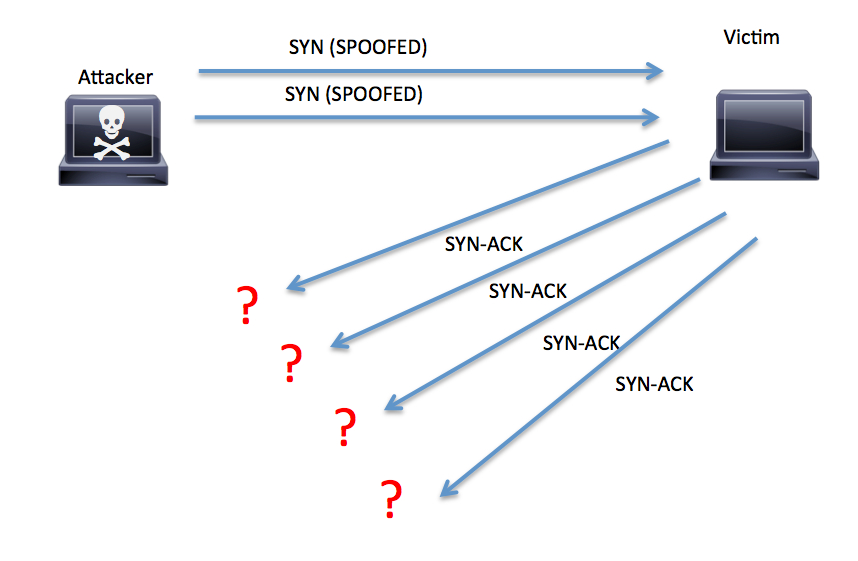 SYN Flood - The attacker does not reply to the server with the expected ACK. To do this, the attacker can spoof the source IP address or simply not reply to the SYN-ACK
Internet Control Message Protocol
(ICMP) Flood -  ICMP echo request (ping) packets, large ICMP packets, and other ICMP types
UDP Flood - resource starvation caused by UDP packets overwhelming the TCP packets in a network
Modern DDoS Attacks
DNS Reflection 

Zero-Day

Encrypted SSL
DNS Reflection
Made possible by open DNS resolvers
The attacker uses a distributed system to request large DNS zone files
Source IP address spoofed as the intended victim
DNS zone files are ~100x the size of their requests
Attackers can send attacks many times the size of their bandwidth
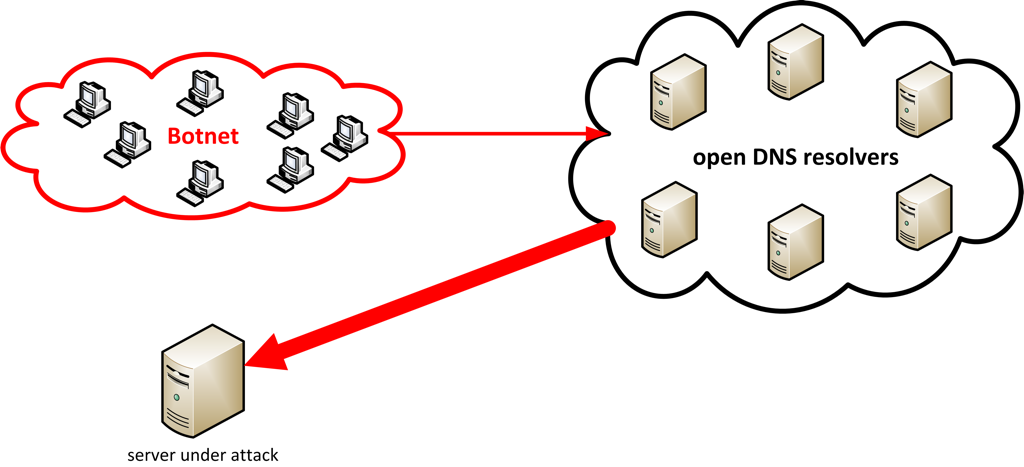 Zero-Day
“One-packet-killers”
These attacks make use of a known vulnerability in a network
With lower-level workarounds such as firmware bugs, DDoS attacks become extremely stealthy
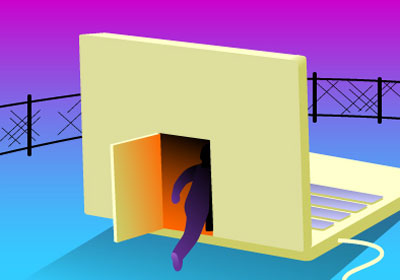 Encrypted SSL
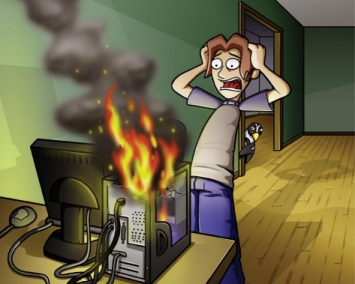 This attack consumes more CPU resources during the encryption and decryption process
The impact on the victim’s system is amplified 
Many DDoS mitigation techniques do not account for this type of attack
A large number of these attacks cannot be scrubbed
Fighting Back
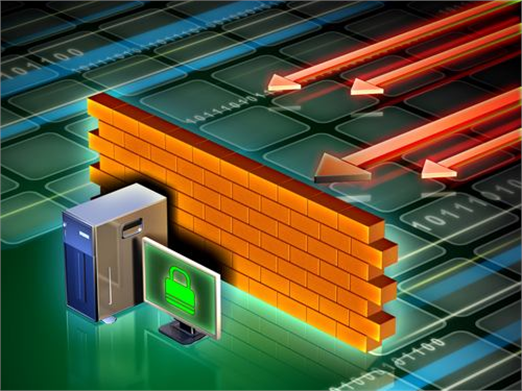 Preparation
Acquire tools and train a response team
Identification
Classify the type of attack
Identify the appropriate tool to halt the attack
Reaction
Trace back the attack to better grasp how the network is affected
Deploy your tools
Assess the entire attack to better tailor your preparations for next time
DDoS Mitigation
The most popular mitigation technique is DDoS scrubbing
Scrubbing is done by passing network traffic through high-bandwidth networks with traffic filters
The filters examine attributes such as:
IP addresses
Cookie variation
HTTP headers
Javascript footprints
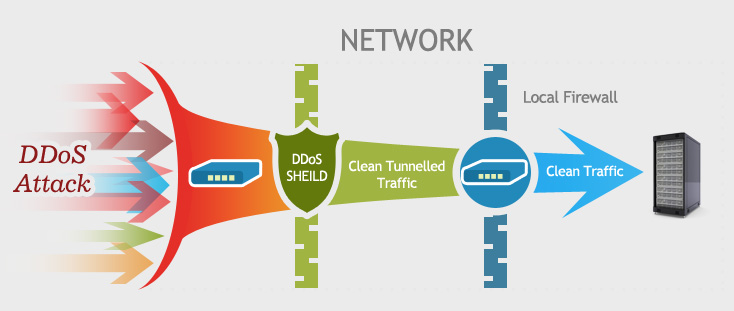 Enough theory, what happens in the real world?
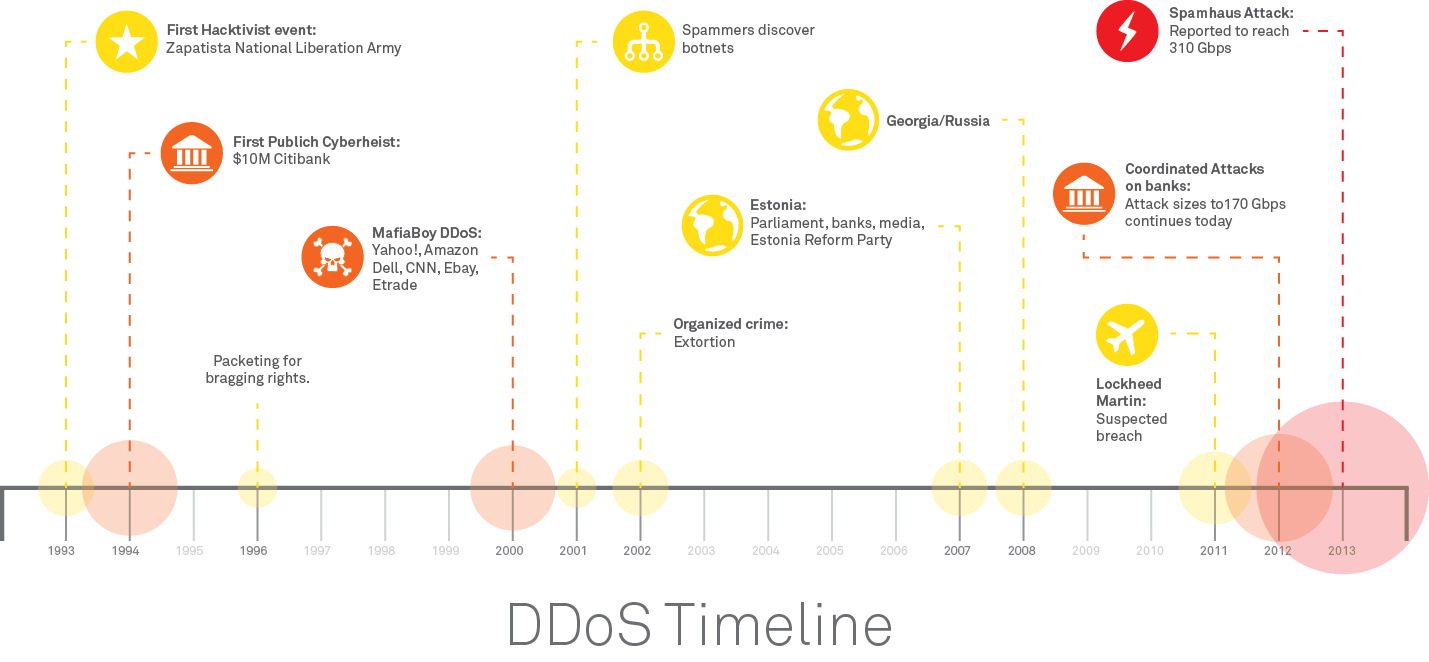 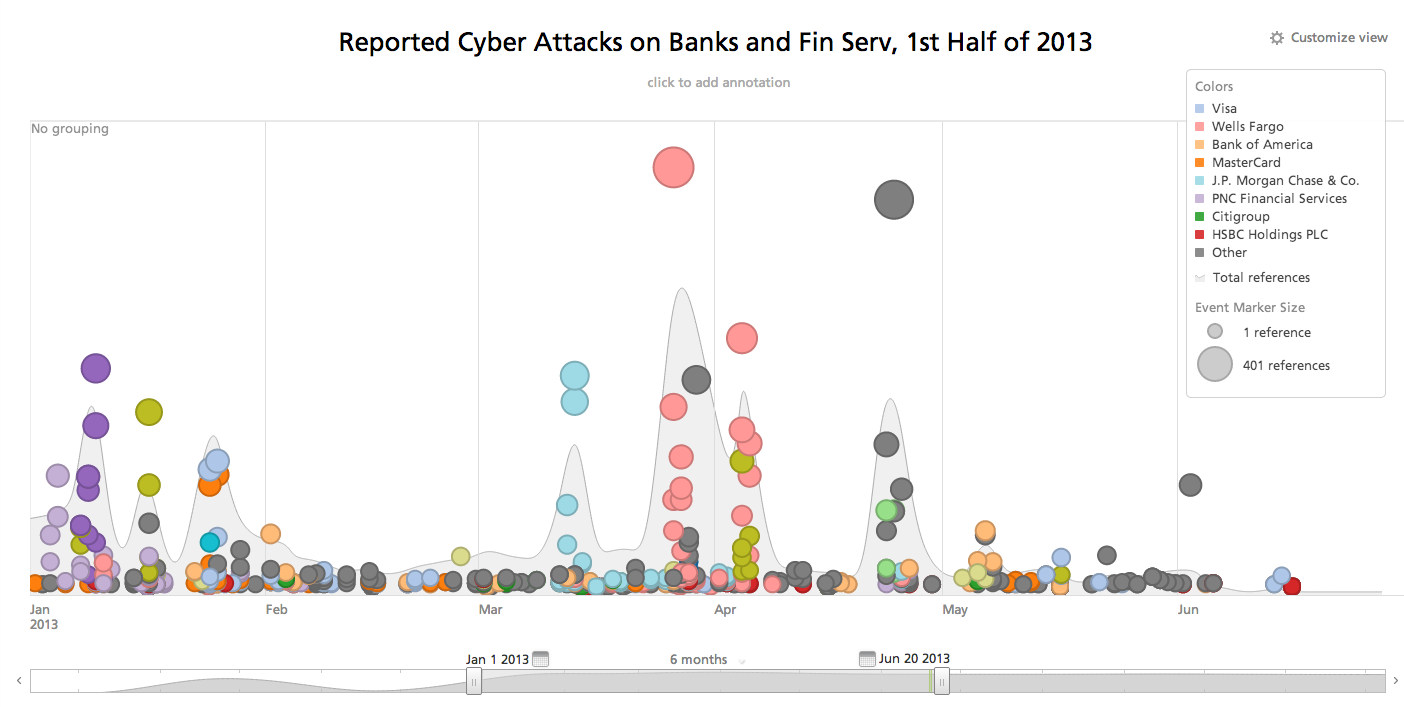 Infamous DDoS Attacks
MafiaBoy, 2000 – 15 year old student launches DDoS against Yahoo,  Ebay, CNN, Amazon, and Dell


Estonia, 2007 – A slew of Estonian websites (many governmental) is DDoSed 


SpamHaus, 2013 – Non-profit anti-spam organization
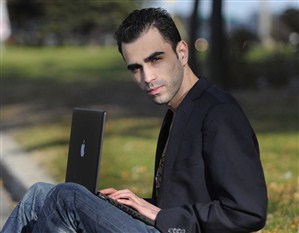 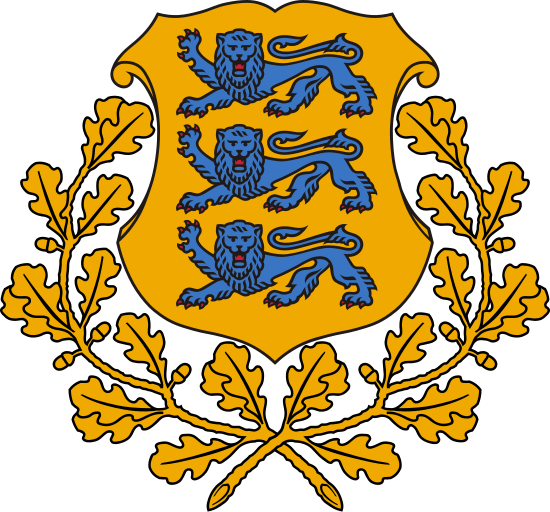 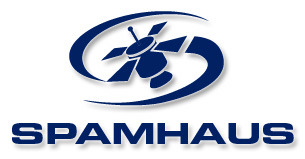 MafiaBoy
February, 2000 – Michael Demon Calce (aka MafiaBoy) runs a homemade script meant to take down high-profile networks
The websites of  Yahoo, Ebay, CNN, Amazon, and Dell were all hit within a week
Calce launched his DDoS software from over 50 networks worldwide – many owned by universities
 Done in the spirit of “hacking” and to build reputation
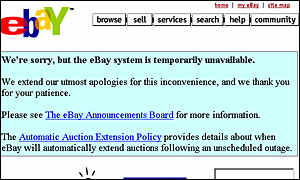 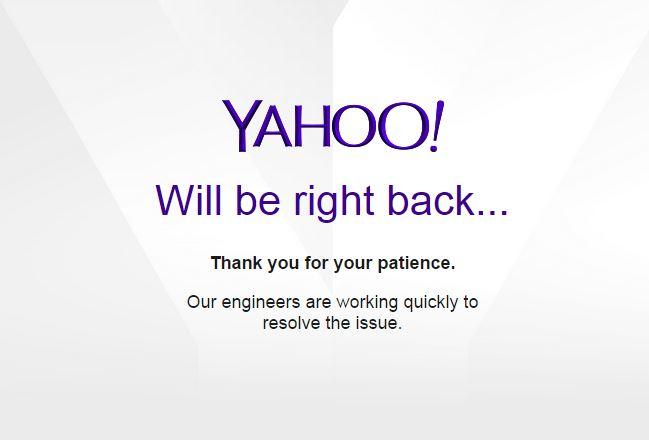 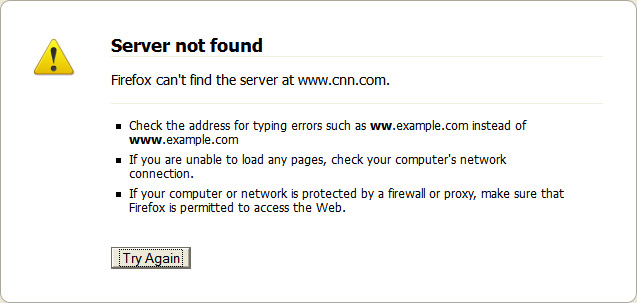 Estonia Cyberattacks
April, 2007 - Many websites of Estonian organizations (banks, ministries, newspapers, etc.) brought offline
The attacks ranged from ping floods to sophisticated botnets
A leader in the pro-Kremlin youth movement took credit for organizing the attacks – which had political motives
Experts believe the attacks had the blessing and help of Russian authorities
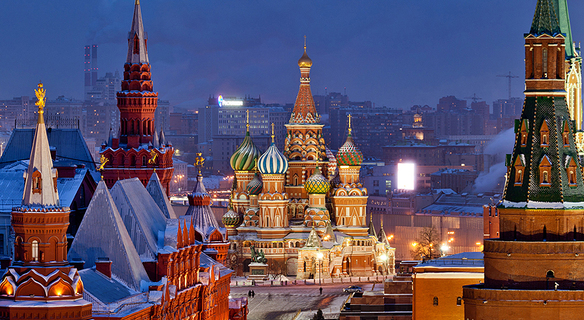 SpamHaus
Directly or indirectly responsible for filtering up to 80% of daily spam messages
March 19, 2013 – SpamHaus servers hit with a DNS Reflection Attack
Incoming traffic between
20-100 Gbits/sec

The Solution - Scrubbing
Routed the attack traffic to a network of 23 different data centers
Many to one -> Many to many
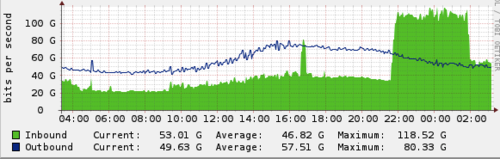 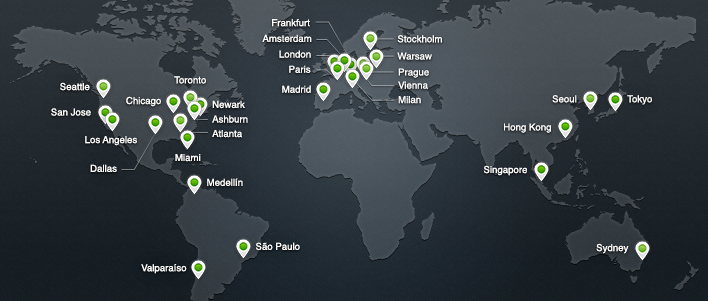 The Research
Popularity-based front-end cache

“IP Fast Hopping” Network-layer architecture for dynamic server IP address change

Stochastic model based puzzle controller
Compares entropy of a covariance matrix to a behavior threshold
Conclusions
Denial of Service is evolving as the major cybersecurity threat to companies and governments
DDoS attacks are difficult to detect and isolate
Modern DDoS attacks are more precise and dangerous (Zero-Day, Encrypted SSL)
 Almost every high-profile company that uses the internet must purchase DDoS mitigation services
Attacks are only going to increase in sophistication and size
Thank You!   					Questions?